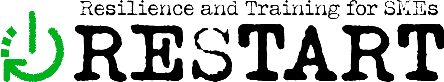 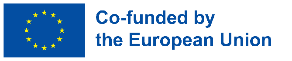 Ciberseguridad en la oficina (desde casa)
SOCIO AUTOR: Internet Web Solutions
RESTART – RESILIENCIA Y FORMACIÓN PARA PYMES
ERASMUS + 2021-1-SK01-KA220-VET-000034882
El apoyo de la Comisión Europea a la elaboración de esta publicación no constituye una aprobación de su contenido, que refleja únicamente la opinión de los autores, y la Comisión no se hace responsable del uso que pueda hacerse de la información contenida en ella.
Objetivos
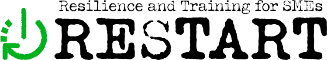 Al final de este módulo, serás capaz de:
Conocer qué es la ciberseguridad y cuáles son las principales amenazas.
Conocer y prevenir los riesgos de ciberataques más habituales al trabajar desde casa y desde la oficina.
Navegar por Internet de forma segura, no sólo al trabajar, sino también al realizar gestiones cotidianas.
Mejorar tus habilidades informáticas y de ciberseguridad.
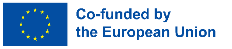 El apoyo de la Comisión Europea a la elaboración de esta publicación no constituye una aprobación de su contenido, que refleja únicamente la opinión de los autores, y la Comisión no se hace responsable del uso que pueda hacerse de la información contenida en ella.
Índice
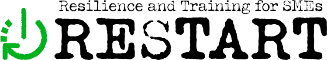 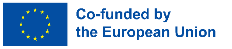 El apoyo de la Comisión Europea a la elaboración de esta publicación no constituye una aprobación de su contenido, que refleja únicamente la opinión de los autores, y la Comisión no se hace responsable del uso que pueda hacerse de la información contenida en ella.
Fundamentos de ciberseguridad¿Qué es la ciberseguridad?
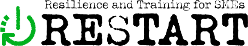 El término “ciberseguridad” nació en la década de 1970 debido a la necesidad que tenían las empresas de proteger sus sistemas informáticos de los ataques maliciosos que pudieran comprometer su buen funcionamiento haciendo un uso indebido de la información.
La ciberseguridad incluye la aplicación de herramientas, tecnologías, políticas, controles y procedimientos en la protección o la recuperación de redes, sistemas, dispositivos y aplicaciones, de ataques cibernéticos orientados a acceder, destruir o alterar información sensible, interrumpir flujos de trabajo, o extorsionar a organizaciones o individuos a cambio de dinero.
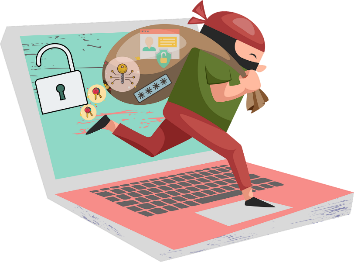 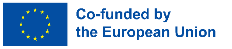 El apoyo de la Comisión Europea a la elaboración de esta publicación no constituye una aprobación de su contenido, que refleja únicamente la opinión de los autores, y la Comisión no se hace responsable del uso que pueda hacerse de la información contenida en ella.
Fundamentos de ciberseguridad¿Qué es la ciberseguridad?
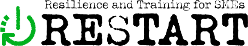 De acuerdo con un informe de 2021 elaborado por la Agencia para la Ciberseguridad de la Unión Europea (ENISA), de un total de 249 pymes europeas analizadas, el 85% considera la ciberseguridad como una preocupación clave para sus negocios. En un contexto post-pandémico, un 45% de las Pymes implementaron nuevas tecnologías en respuesta a la pandemia, y sin embargo, el 90% no incluyeron nuevas medidas de seguridad.
Del mismo informe, que aporta valiosa información sobre la ciberseguridad de las MiPymes europeas, se extraen los principales incidentes de ciberseguridad que sufren las pymes europeas en base a su origen, tal y como se aprecia en la gráfica.
Fuente: https://www.enisa.europa.eu/publications/enisa-report-cybersecurity-for-smes (elaboración propia)
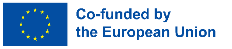 El apoyo de la Comisión Europea a la elaboración de esta publicación no constituye una aprobación de su contenido, que refleja únicamente la opinión de los autores, y la Comisión no se hace responsable del uso que pueda hacerse de la información contenida en ella.
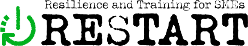 Fundamentos de ciberseguridadPrincipales definiciones – seguridad general
Información sensible
Copia de seguridad
Copia de los archivos y programas que se almacena en otros dispositivos u otros soportes, con el fin de recuperar la información en caso de fallo, pérdida o robo.
Información que contiene datos privados o confidenciales, como datos personales o bancarios.
Software
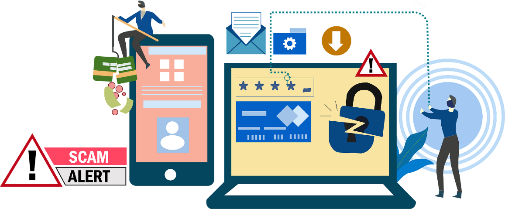 Un software es un programa informático diseñado para realizar unas tareas específicas, por ejemplo el navegador, un juego, etc. Es la contraposición del “hardware”, que son los componentes físicos del dispositivo, como la placa base o el procesador.
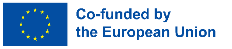 El apoyo de la Comisión Europea a la elaboración de esta publicación no constituye una aprobación de su contenido, que refleja únicamente la opinión de los autores, y la Comisión no se hace responsable del uso que pueda hacerse de la información contenida en ella.
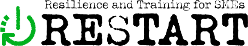 Fundamentos de ciberseguridadPrincipales definiciones – seguridad general
Cifrado
Cortafuegos / Firewall
Es un proceso que convierte un documento o un archivo en información ilegible para las personas que no posean la clave para descifrarlo. Sirve para proteger la información de las personas que no deben acceder a ella.
Al navegar por la red y acceder a una web, esta se comunica con nuestro equipo para establecer la conexión. El firewall o cortafuegos analiza este tipo de conexiones para impedir el acceso a las que puedan suponer un riesgo.
HTTP / HTTPS
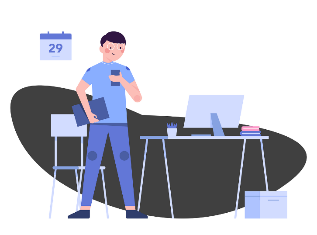 Uno de los protocolos más utilizados en la navegación por Internet. HTTPS (HyperText Transfer Protocol Secure) se trata de la versión segura, y garantiza que la información que se transmite entre nuestro dispositivo y la página web está cifrada y protegida.
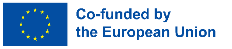 El apoyo de la Comisión Europea a la elaboración de esta publicación no constituye una aprobación de su contenido, que refleja únicamente la opinión de los autores, y la Comisión no se hace responsable del uso que pueda hacerse de la información contenida en ella.
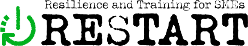 Fundamentos de ciberseguridadPrincipales definiciones – amenazas
Phishing
Ingeniería social
La ingeniería social no requiere de altos conocimientos informáticos, ya que consiste en la manipulación de las personas a través de técnicas psicológicas y habilidades sociales, y suele utilizarse para obtener información confidencial, como contraseñas o datos bancarios. Las técnicas de phishing se basan en la ingeniería social.
La técnica de hacerse pasar por otra persona o entidad como el banco o una red social, a través de correo electrónico, que lleva al usuario a realizar alguna acción en una página fraudulenta para obtener contraseñas o descargar un archivo infectado.
Smishing
SMS + phishing. De forma similar al phishing, en esta técnica se utilizan los mensajes por SMS para el mismo fin.
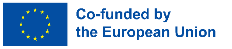 El apoyo de la Comisión Europea a la elaboración de esta publicación no constituye una aprobación de su contenido, que refleja únicamente la opinión de los autores, y la Comisión no se hace responsable del uso que pueda hacerse de la información contenida en ella.
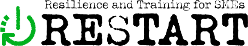 Fundamentos de ciberseguridadPrincipales definiciones – amenazas
Ataques basados en la web
Vishing
Voice + phishing. En este caso, el atacante finge ser otra persona en una llamada de teléfono, frecuentemente haciéndose pasar por servicio técnico del dispositivo o de la compañía telefónica.
Estos complejos ataques actúan cuando utilizas Internet, haciendo uso de software malicioso para infectar los dispositivos que no cuentan con la seguridad necesaria o no están actualizados.
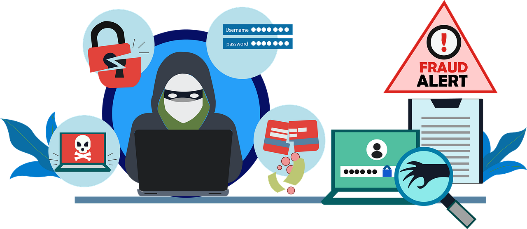 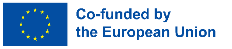 El apoyo de la Comisión Europea a la elaboración de esta publicación no constituye una aprobación de su contenido, que refleja únicamente la opinión de los autores, y la Comisión no se hace responsable del uso que pueda hacerse de la información contenida en ella.
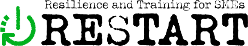 Fundamentos de ciberseguridadPrincipales definiciones – tipos de malware
Malware
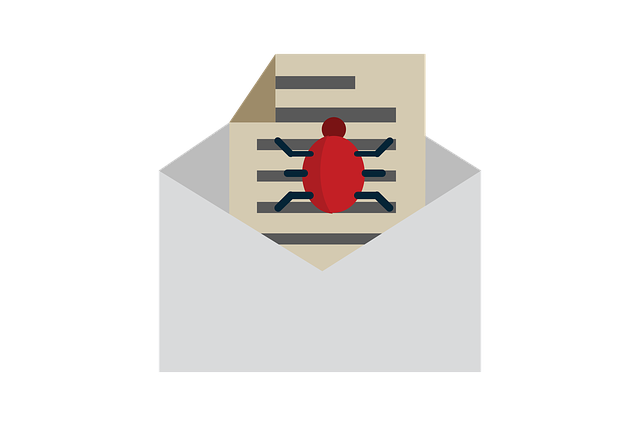 Un malware es un software malicioso que puede presentarse de distintas formas (como código ejecutable, scripts, etc.), y que puede realizar acciones como encriptar o eliminar datos confidenciales, alterar las funciones básicas del dispositivo, espiar la actividad del usuario, entre otros. 
El antimalware es el software cuya función es la de detectar, proteger y eliminar este tipo de software malicioso.
Existen numerosos tipos de malware que veremos en las siguientes diapositivas.
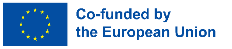 El apoyo de la Comisión Europea a la elaboración de esta publicación no constituye una aprobación de su contenido, que refleja únicamente la opinión de los autores, y la Comisión no se hace responsable del uso que pueda hacerse de la información contenida en ella.
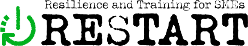 Fundamentos de ciberseguridadPrincipales definiciones – tipos de malware
TROYANO
Virus informático
Este tipo de malware entra al sistema como un archivo o software inofensivo, y realiza acciones no deseadas en segundo plano, como eliminación de archivos o descarga de otros malwares.
Este tipo de malware tiene el objetivo de alterar el funcionamiento del dispositivo, y requiere de la interacción del usuario para propagarse a otros archivos y sistemas.
Gusano informático
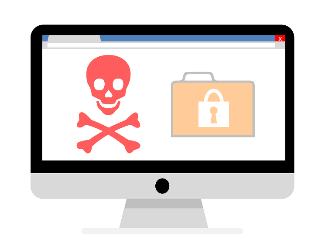 Es capaz de replicarse y moverse de un dispositivo infectado a otros a través de la red. Frecuentemente proviene de unidades USB infectadas, de archivos adjuntos en correos electrónico, o incluso de sitios web.
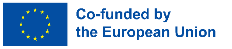 El apoyo de la Comisión Europea a la elaboración de esta publicación no constituye una aprobación de su contenido, que refleja únicamente la opinión de los autores, y la Comisión no se hace responsable del uso que pueda hacerse de la información contenida en ella.
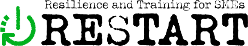 Fundamentos de ciberseguridadPrincipales definiciones – tipos de malware
Spyware
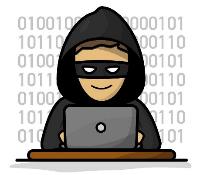 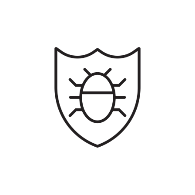 Como su nombre indica, este tipo de malware espía el dispositivo infectado, recogiendo información sobre la actividad del usuario. Suele provenir de spam o webs de descargas fraudulentas.
Ransomware
Adware
Un peligroso tipo de malware que cifra los archivos del disco duro del dispositivo y restringe el acceso al usuario, pidiendo un rescate, por lo general en criptomonedas, a cambio de descifrar los archivos. Un caso muy conocido es el de WannaCry.
Malware que rastrea el navegador y el historial de descargas del usuario para así mostrar anuncios o banners no deseados para que el usuario haga clic. Suelen infectar los dispositivos a través de webs infectadas o webs de descargas fraudulentas.
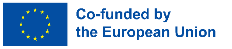 El apoyo de la Comisión Europea a la elaboración de esta publicación no constituye una aprobación de su contenido, que refleja únicamente la opinión de los autores, y la Comisión no se hace responsable del uso que pueda hacerse de la información contenida en ella.
Ciberseguridaden el lugar de trabajo
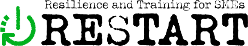 La ciberseguridad es responsabilidad de todos en una empresa, tanto del equipo de gestión como de los empleados, por lo que también debe formar parte de la cultura de trabajo de la empresa.
Tanto en el trabajo en la oficina como desde casa, cumplir con una serie de medidas básicas enmarcadas dentro de un plan de ciberseguridad es totalmente necesario para el buen funcionamiento del negocio.
A continuación se propone un plan de ciberseguridad básico a seguir para mantener la integridad de la información de la empresa:
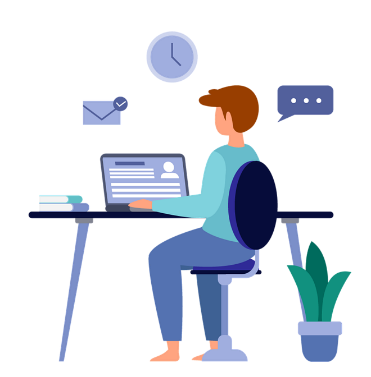 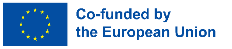 El apoyo de la Comisión Europea a la elaboración de esta publicación no constituye una aprobación de su contenido, que refleja únicamente la opinión de los autores, y la Comisión no se hace responsable del uso que pueda hacerse de la información contenida en ella.
Ciberseguridaden el lugar de trabajo
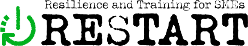 Informar sobre las políticas de ciberseguridad de la empresa. Cada empresa tiene necesidades únicas, por lo que deberán elaborarse políticas de ciberseguridad a seguir por parte de todos los empleados y gerentes para crear una cultura de ciberseguridad.
Actualizar el software de los dispositivos. Mantener todas las aplicaciones y sistemas operativos actualizados previene las vulnerabilidades.
Configurar un cortafuegos. Un cortafuegos aportará protección adicional en la navegación por Internet.
Realizar copias de seguridad regularmente. En caso de pérdidas de información, las copias de seguridad ayudarán a restaurar la normalidad rápidamente.
Asegurar las redes wifi. Las redes wifi que se utilicen en la actividad diaria deberán estar correctamente configuradas para ser suficientemente seguras frente a terceros.
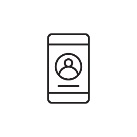 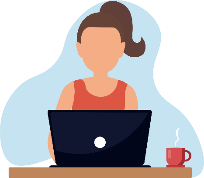 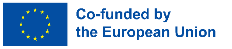 El apoyo de la Comisión Europea a la elaboración de esta publicación no constituye una aprobación de su contenido, que refleja únicamente la opinión de los autores, y la Comisión no se hace responsable del uso que pueda hacerse de la información contenida en ella.
Ciberseguridaden el lugar de trabajo
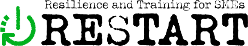 Instalar software antimalware. Para protegerse de los posibles ataques.
Elaborar un plan de acción para los dispositivos móviles. La ciberseguridad no es sólo para los ordenadores, sino también para dispositivos móviles como smartphones o tablets, que también deberán contar con medidas de protección.
Implementar procedimientos para la protección de la información. Deberán establecerse procedimientos a seguir en caso de incidentes de ciberseguridad.
Utilizar contraseñas seguras. Deberán combinar números, letras y caracteres especiales. Una forma de comprobar si las contraseñas son seguras es la web https://password.kaspersky.com/es/. 
Restringir los permisos para la instalación de software. Los empleados deberán tener un acceso limitado a la hora de instalar nuevo software, con el fin de evitar la instalación de aplicaciones fraudulentas que puedan infectar los dispositivos de la red.
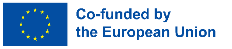 El apoyo de la Comisión Europea a la elaboración de esta publicación no constituye una aprobación de su contenido, que refleja únicamente la opinión de los autores, y la Comisión no se hace responsable del uso que pueda hacerse de la información contenida en ella.
Ciberseguridaden el trabajo remoto
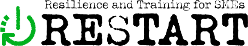 En el trabajo remoto, la ciberseguridad es incluso más importante, ya que al trabajar desde casa no existe el mismo control en cuanto a los procedimientos y políticas de ciberseguridad de la empresa, las redes son menos seguras, puede haber errores de configuración, falta de formación, entre otros. 
Es por ello que hay que tener en consideración nuevas medidas que puedan garantizar el cumplimiento de los siguientes objetivos de ciberseguridad en el acceso remoto a la información:
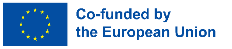 El apoyo de la Comisión Europea a la elaboración de esta publicación no constituye una aprobación de su contenido, que refleja únicamente la opinión de los autores, y la Comisión no se hace responsable del uso que pueda hacerse de la información contenida en ella.
Ciberseguridaden el trabajo remoto
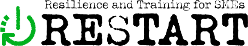 Disponibilidad. Los usuarios autorizados deben tener acceso a la información cuando sea necesario.
Confidencialidad. Debe garantizarse que sólo los usuarios autorizados puedan acceder a la información.
Autenticidad. Debe garantizarse que los usuarios autorizados (con acceso a la información) son quienes dicen ser.
Trazabilidad. Debe ser posible rastrear el acceso indebido o no autorizado a la información.
Integridad. Debe garantizarse que la información y sus métodos de tratamiento sean exactos y completos.
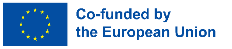 El apoyo de la Comisión Europea a la elaboración de esta publicación no constituye una aprobación de su contenido, que refleja únicamente la opinión de los autores, y la Comisión no se hace responsable del uso que pueda hacerse de la información contenida en ella.
Ciberseguridaden el trabajo remoto
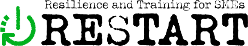 De forma complementaria al cumplimiento del plan de ciberseguridad ya mencionado, será muy recomendable el uso de una VPN (Virtual Private Network – Red privada virtual). Este tecnología de red permite una conexión segura entre la red local e Internet, de forma que se garantiza la integridad y confidencialidad de la información.
Además, las aplicaciones de acceso de escritorio remoto permitirán a los teletrabajadores controlar de forma remota los equipos que se encuentran físicamente en la oficina, como por ejemplo la herramienta TeamViewer.
Las soluciones en la nube y las herramientas colaborativas también constituyen importantes herramientas para la ciberseguridad en el trabajo remoto, permitiendo la accesibilidad a la información de forma rápida y coordinada.
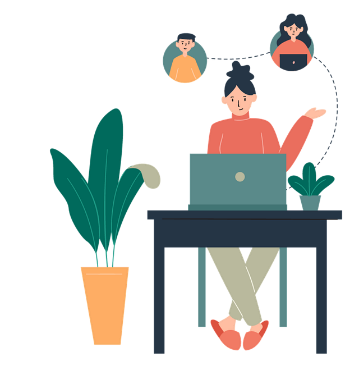 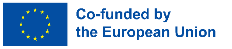 El apoyo de la Comisión Europea a la elaboración de esta publicación no constituye una aprobación de su contenido, que refleja únicamente la opinión de los autores, y la Comisión no se hace responsable del uso que pueda hacerse de la información contenida en ella.
Ciberseguridaden el trabajo remoto
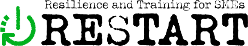 Algunos ejemplos de herramientas para el trabajo remoto son:
VPN
hide.me. Este servicio VPN permite navegar de forma privada, sin restricciones geográficas. Cuenta con más de 2000 servidores y 75 localizaciones. https://hide.me/ 

PrivadoVPN. Con sede en Suiza, su versión gratuita permite proteger hasta 10 GB de datos al mes. https://privadovpn.com/
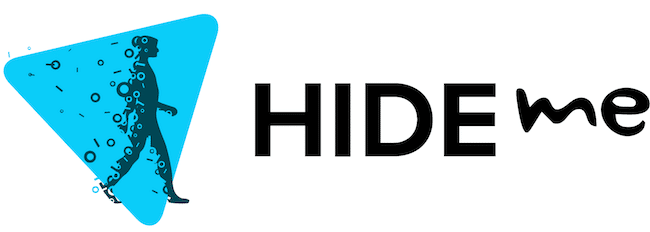 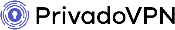 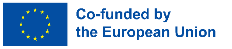 El apoyo de la Comisión Europea a la elaboración de esta publicación no constituye una aprobación de su contenido, que refleja únicamente la opinión de los autores, y la Comisión no se hace responsable del uso que pueda hacerse de la información contenida en ella.
Ciberseguridaden el trabajo remoto
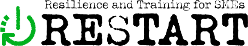 Algunos ejemplos de herramientas para el trabajo remoto son:
Escritorio remoto
AnyDesk. Se trata de un software de escritorio remoto que también está disponible gratuitamente para uso personal. Este tipo de herramienta permite acceder a la información desde cualquier lugar, lo que mejora la comunicación interna. https://anydesk.com/ 

TeamViewer. Esta herramienta se centra más en el acceso remoto a la información, ya que permite acceder a cualquier dispositivo desde cualquier lugar. Permite compartir archivos de forma segura y acceder a otros dispositivos, y es gratuita para uso personal. https://www.teamviewer.com/
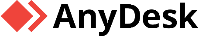 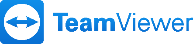 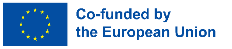 El apoyo de la Comisión Europea a la elaboración de esta publicación no constituye una aprobación de su contenido, que refleja únicamente la opinión de los autores, y la Comisión no se hace responsable del uso que pueda hacerse de la información contenida en ella.
Ciberseguridaden el trabajo remoto
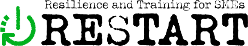 Algunos ejemplos de herramientas para el trabajo remoto son:
Soluciones en la nube
Dropbox. El plan gratuito ofrece 2 GB de almacenamiento, y los planes de pago llegan hasta los 3 TB de almacenamiento.  https://www.dropbox.com/ 

MEGA. Esta plataforma incluye 20 GB gratuito, y cuenta con planes de pago para particulares de hasta 16 GB, y para empresas de hasta 10 PB, lo que la convierte en una de las soluciones con mayor capacidad. https://mega.io/
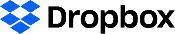 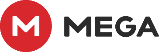 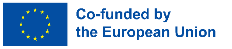 El apoyo de la Comisión Europea a la elaboración de esta publicación no constituye una aprobación de su contenido, que refleja únicamente la opinión de los autores, y la Comisión no se hace responsable del uso que pueda hacerse de la información contenida en ella.
Ciberseguridaden el trabajo remoto
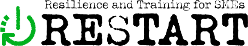 Algunos ejemplos de herramientas para el trabajo remoto son:
Herramientas colaborativas
Slack. Esta plataforma de mensajería instantánea permite la integración con otras herramientas y simplifica la comunicación en equipo. La versión gratuita permite acceder al historial de los últimos 10.000 mensajes de equipo, realizar videollamadas con compañeros e integrarse con 10 aplicaciones. https://slack.com/ 

Trello. Esta herramienta funciona con el sistema de tarjetas Kanban, y permite incluir notas, archivos, plazos y otros elementos. Es fácil de gestionar arrastrando las tarjetas, y está disponible en varios idiomas. Esta herramienta es gratuita hasta 10 tarjetas por equipo. https://trello.com/
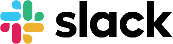 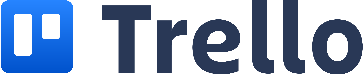 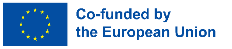 El apoyo de la Comisión Europea a la elaboración de esta publicación no constituye una aprobación de su contenido, que refleja únicamente la opinión de los autores, y la Comisión no se hace responsable del uso que pueda hacerse de la información contenida en ella.
Recomendacionespara emprendedores
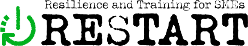 Asegúrate de que tu empresa cuente con un plan de ciberseguridad adecuado a las necesidades y a las posibles vulnerabilidades de tu negocio.
Establece normativas y procedimientos para una gestión segura de la información; p. ej., que no se utilicen dispositivos personales, destruir los documentos de forma segura.
Forma a tus trabajadores en materia de ciberseguridad para que puedan cumplir con las políticas y procedimientos.
Mejora tus habilidades digitales y de ciberseguridad; recuerda que manejas información muy sensible.
¡Cumple también con las recomendaciones para el personal! 
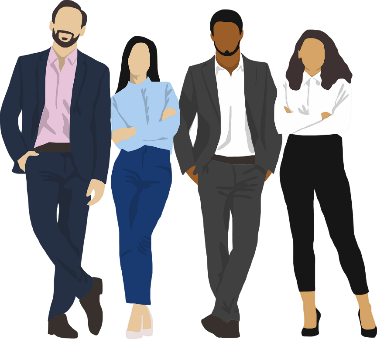 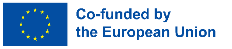 El apoyo de la Comisión Europea a la elaboración de esta publicación no constituye una aprobación de su contenido, que refleja únicamente la opinión de los autores, y la Comisión no se hace responsable del uso que pueda hacerse de la información contenida en ella.
Recomendacionespara el personal
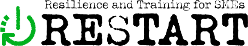 La ciberseguridad comienza por la seguridad física de la información: mantén el escritorio libre de información confidencial, post-its con contraseñas, emails, etc.
No conectes dispositivos USB que provengan de personas que no son de confianza, ya que podrían infectar tu equipo.
Cifra la información confidencial antes de enviarla, por ejemplo a través de un archivo compromido con contraseña.
Recuerda vaciar la papelera de tu ordenador con regularidad.
Realiza copias de seguridad con regularidad.
Fuera de la empresa, vigila bien tus dispositivos móviles.
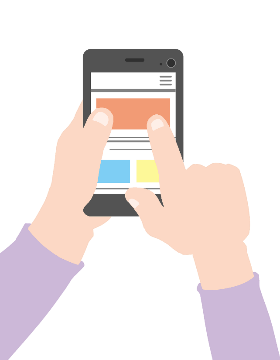 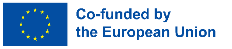 El apoyo de la Comisión Europea a la elaboración de esta publicación no constituye una aprobación de su contenido, que refleja únicamente la opinión de los autores, y la Comisión no se hace responsable del uso que pueda hacerse de la información contenida en ella.
Recomendacionespara el personal
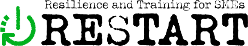 En la medida de lo posible, evita conectarte a redes wifi abiertas con dispositivos de trabajo. Si necesitas hacerlo, utiliza una VPN por seguridad.
Bloquea tu ordenador cuando te ausentes de tu puesto de trabajo.
Utiliza contraseñas que sean seguras. Puedes comprobar la seguridad de tus contraseñas en webs dedicadas a ello, como https://password.kaspersky.com/es/.
No utilices siempre las mismas contraseñas, puesto que serás más vulnerable en caso de que se filtren. 
No descargues archivos adjuntos de remitentes desconocidos, desconfía de mensajes sospechosos e informa a tus superiores de cualquier incidente.
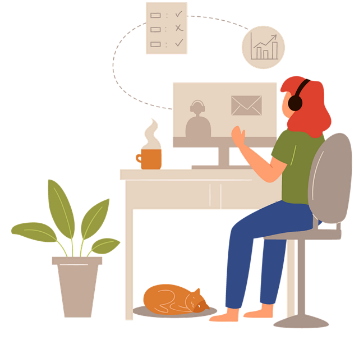 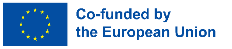 El apoyo de la Comisión Europea a la elaboración de esta publicación no constituye una aprobación de su contenido, que refleja únicamente la opinión de los autores, y la Comisión no se hace responsable del uso que pueda hacerse de la información contenida en ella.
Resumen
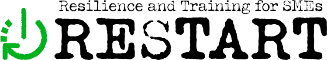 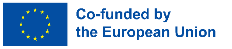 El apoyo de la Comisión Europea a la elaboración de esta publicación no constituye una aprobación de su contenido, que refleja únicamente la opinión de los autores, y la Comisión no se hace responsable del uso que pueda hacerse de la información contenida en ella.
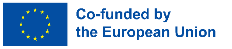 Preguntas de autoevaluación
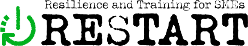 El apoyo de la Comisión Europea a la elaboración de esta publicación no constituye una aprobación de su contenido, que refleja únicamente la opinión de los autores, y la Comisión no se hace responsable del uso que pueda hacerse de la información contenida en ella.
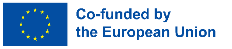 Preguntas de autoevaluación: soluciones
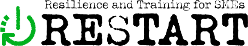 El apoyo de la Comisión Europea a la elaboración de esta publicación no constituye una aprobación de su contenido, que refleja únicamente la opinión de los autores, y la Comisión no se hace responsable del uso que pueda hacerse de la información contenida en ella.
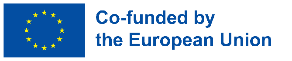 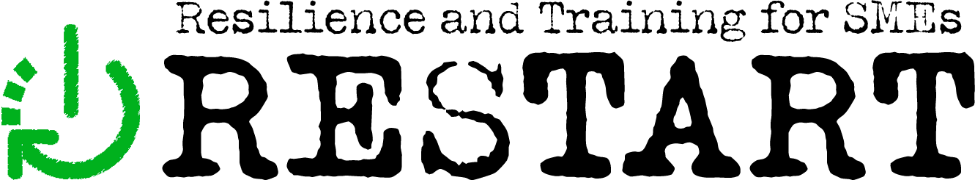 El apoyo de la Comisión Europea a la elaboración de esta publicación no constituye una aprobación de su contenido, que refleja únicamente la opinión de los autores, y la Comisión no se hace responsable del uso que pueda hacerse de la información contenida en ella.
¡Gracias!
Continúa tu formación en www.restartproject.eu.